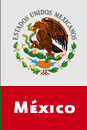 Seminar/Workshop:  Capacity Building of Consular Authorities on Protection of the Labour Rights of Migrant Workers
The Experience of Advisory Opinion OC-18/03
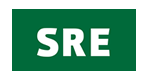 Protection of Nationals Abroad before International Justice Institutions
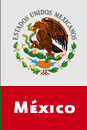 Protection and Assistance to Nationals Abroad
For centuries, the right of States to ensure the interest and wellbeing of their citizens when they are outside State territory has been recognized.

Vienna Convention on Consular Relations (1963) 
170 countries are part of the Vienna Convention
Consular functions:  Article 5
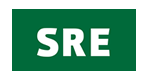 Protection of Nationals Abroad before International Justice Institutions
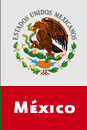 … Protection and Assistance
Consular functions shall consist of:

	a) Protecting, in the receiving State, the interests of the sending State and its nationals – whether they are individuals or legal entities – within the limits established by international law. 	(…)
	e) Providing assistance to nationals from the sending State, whether they are individuals or legal entities.
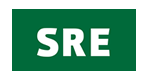 Protection of Nationals Abroad before International Justice Institutions
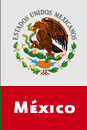 2.  Considerations to present a recourse at an international organization
Legal Strategy
Merits
Opportunity
Achieving the end
Legal repercussions

Political Considerations
Opportunity
Potential alliances
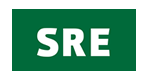 Protection of Nationals Abroad before International Justice Institutions
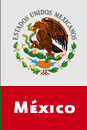 3.  International lawsuits to address violations to Article 36 of the Vienna Convention on Consular Relations (VCCR)
International Court of Justice (ICJ) 
(Optional Protocol, VCCR). 

	Breard (Paraguay vs. USA, 1998)
		
		- Precautionary measures (suspension)
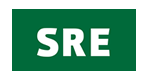 Protection of Nationals Abroad before International Justice Institutions
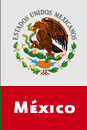 … Lawsuits before ICJ
LaGrand (Germany vs. USA, 1999) 

The United States violated the right to consular notification of the LaGrand brothers, as well as the right of the German government to provide consular assistance (Article 5, VCCR).

VCCR establishes individual rights of the detained person.

Domestic rules of procedural preclusion should not apply to violations to VCCR.

Precautionary measures established by ICJ create an obligation for the parties.
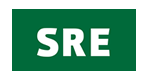 Protection of Nationals Abroad before International Justice Institutions
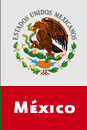 4.  Advisory Opinion CIDH 16/99
Joint work

Written observations (30Apr98): Dominican Republic, Republic of Honduras, and Republic of Guatemala.

Public hearing (12&13Jun98): Participants directly link the right to information about consular assistance to human rights, particularly to judicial guarantees (arguments by Mexico, Costa Rica, El Salvador, Guatemala, Honduras, Paraguay) and even to the right to life (arguments by Mexico, Paraguay, the Dominican Republic).  A discrepant delegation (inter-State).
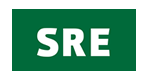 Protection of Nationals Abroad before International Justice Institutions
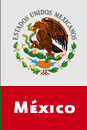 … OC 16/99
Very important contributions:

Amnesty International, the Mexican Commission for the Protection and Promotion of Human Rights,  Human Rights Watch/Americas, and the Centre for Justice and International Law, universities, and individuals.
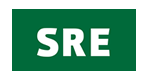 Protection of Nationals Abroad before International Justice Institutions
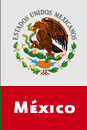 5. Advisory Opinion CIDH 18/03
Topics: 				2002 (Article 64.1 of CADH).

The obligation to respect and guarantee human rights and the fundamental nature of the principle of equality and non-discrimination.
Applying the principle of equality and non-discrimination to migrants. 
Rights of undocumented migrant workers.
The obligation of States to formulate migration policies in accordance with international human rights protection instruments.
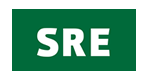 Protection of Nationals Abroad before International Justice Institutions
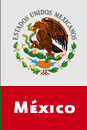 …OC 18/03
States are under the general obligation to respect and guarantee fundamental rights.

Incompliance by States – through any type of discriminatory treatment – with the general obligation to respect and guarantee human rights generates international liability.

The general obligation to respect and guarantee human rights is binding for States, irrespective of circumstances and considerations, including the migration status of a person.
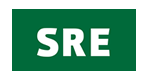 Protection of Nationals Abroad before International Justice Institutions
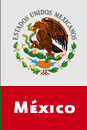 …OC 18/03
The migration status of a person may not be used as a justification to deprive this person from enjoying and exercising his/her human rights, including labour rights.  The rights are a consequence of a labour relationship.

The State is under the obligation to respect and guarantee the labour human rights of all workers.
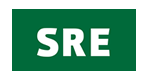